Technical Plenary #22
- Introduction of DDS Binding -
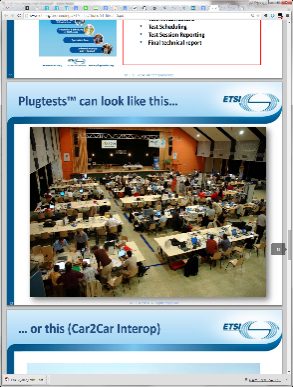 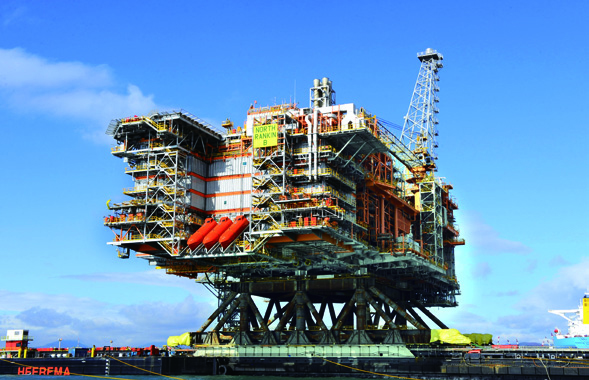 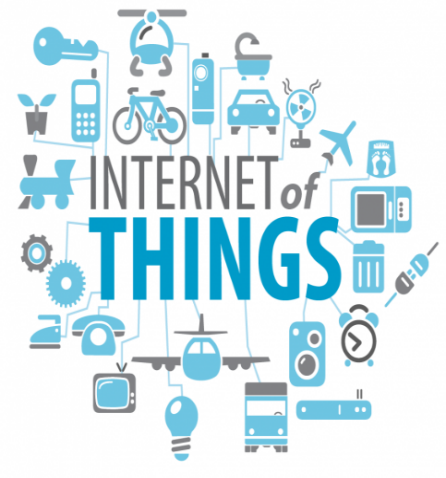 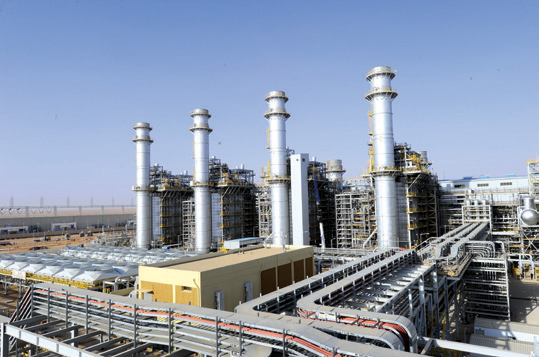 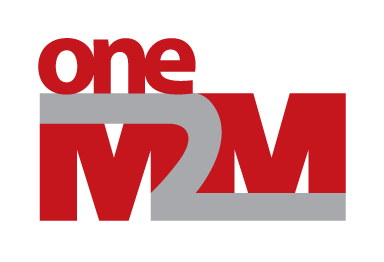 Jun-Kwon Jung and
Sung-Chan Choi
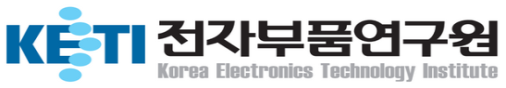 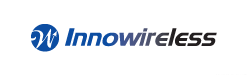 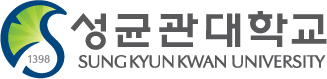 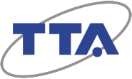 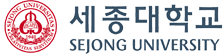 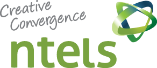 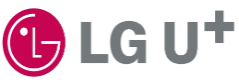 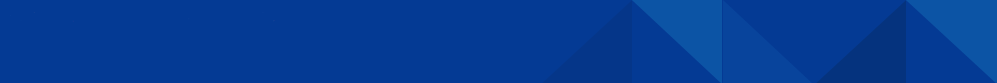 What is DDS?
Data Distribution Service
Real-Time and High-Performance Data Communication Service 
Publish/Subscribe Model 
Various QoS Support 
No Essential Broker
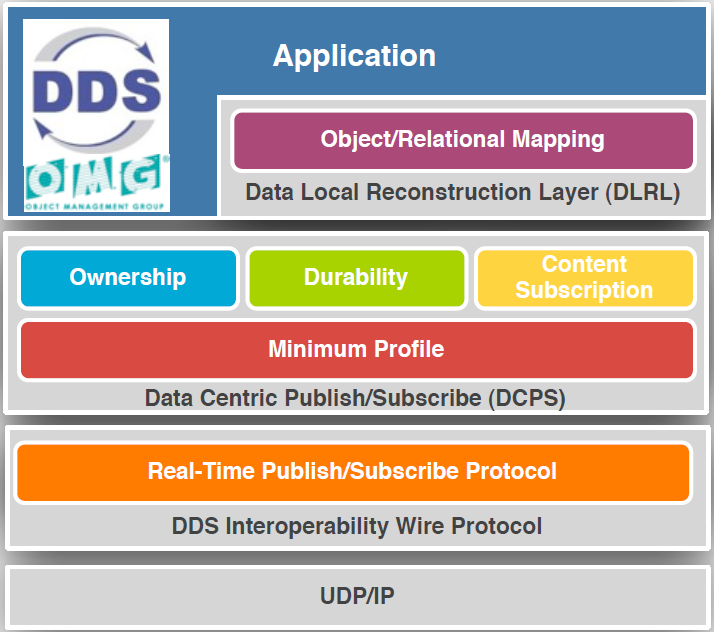 3
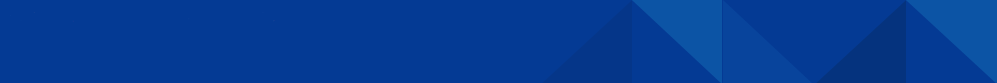 What is DDS?
Using Area
3
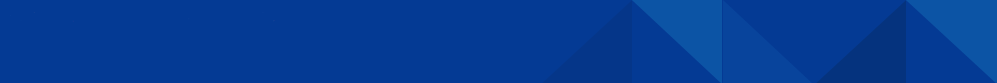 What is DDS?
Using Area
3
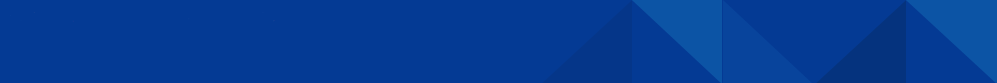 Why DDS?
DDS Everywhere
Embedded OS
Android
DDS
Other Communication Protocol
Enterprise OS
Reference : OpenSplice DDS Intro               http://www.omg.org/hot-topics/documents/dds/Prismtech_Slideshow.pdf
2
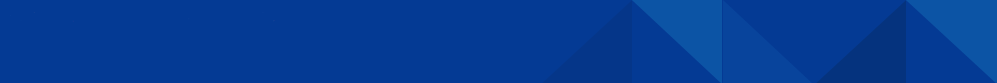 Why DDS?
DDS Usage
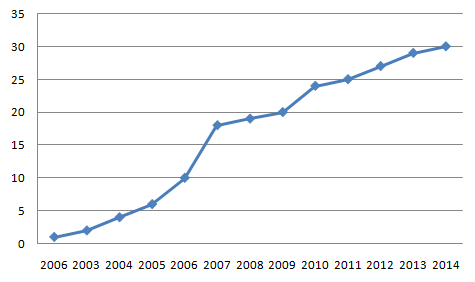 3